Probabilistic Neural Data Fusion for Learning from an Arbitrary Number of Multi-fidelity Data Sets
​Carlos Mora Sardiña
PhD student
Mechanical and Aerospace Engineering
University of California, Irvine
cmorasar@uci.edu 

Advisor: Dr. Ramin Bostanabad
raminb@uci.edu
2023 Sandia MLDL Workshop
Data fusion: Motivational example 1
Materials modeling
Goal: accelerate multiscale damage simulations of cast aluminum alloys by replacing Direct Numerical Simulations (DNS) with Reduced Order Models (ROMs)
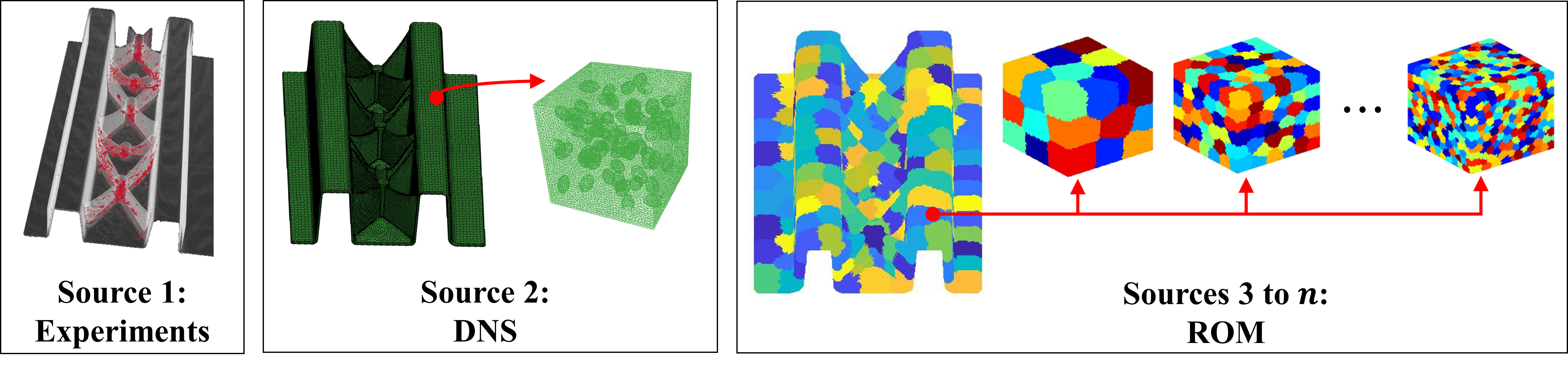 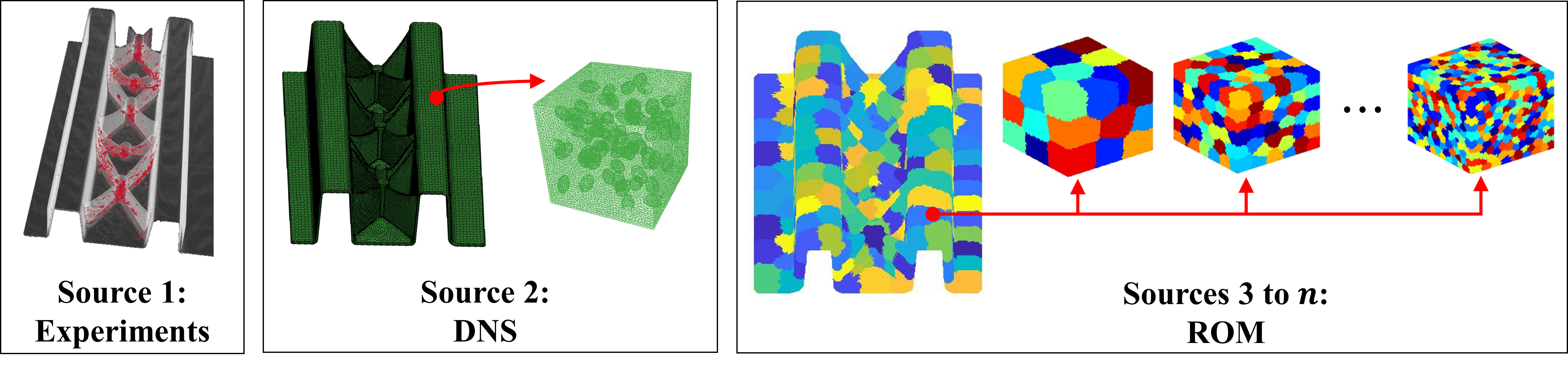 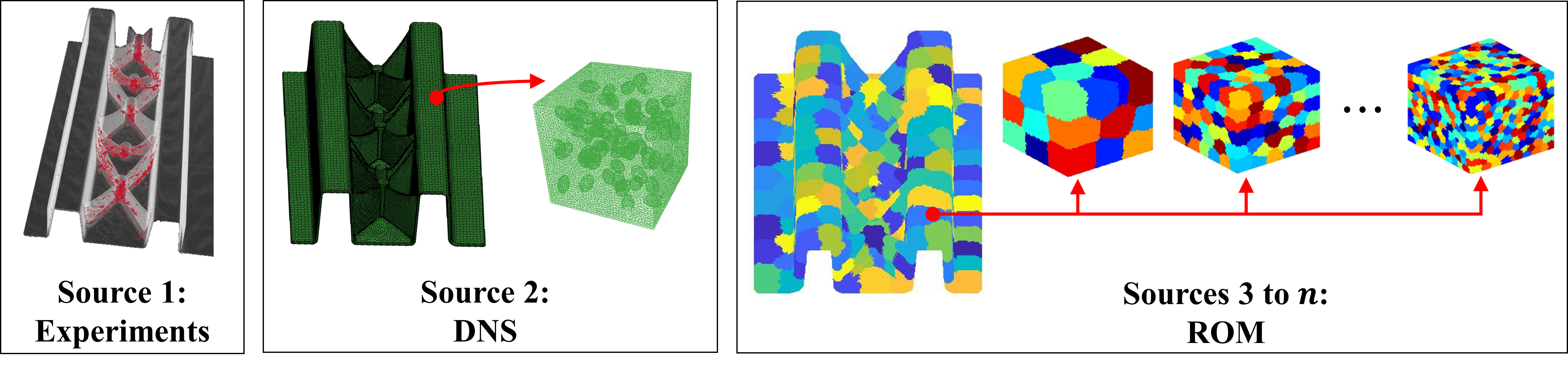 Cost, accuracy
Source 1:DNS
1.   How can we leverage inaccurate but cheap simulations from ROMs?
2.   How can we effectively capture various sources of uncertainty?
Deng, S., Mora, C., Apelian, D., & Bostanabad, R. (2023). Data-Driven Calibration of Multifidelity Multiscale Fracture Models Via Latent Map Gaussian Process. Journal of Mechanical Design, 145(1), 011705.
2
Data fusion: Motivational example 2
Materials discovery
Experiments
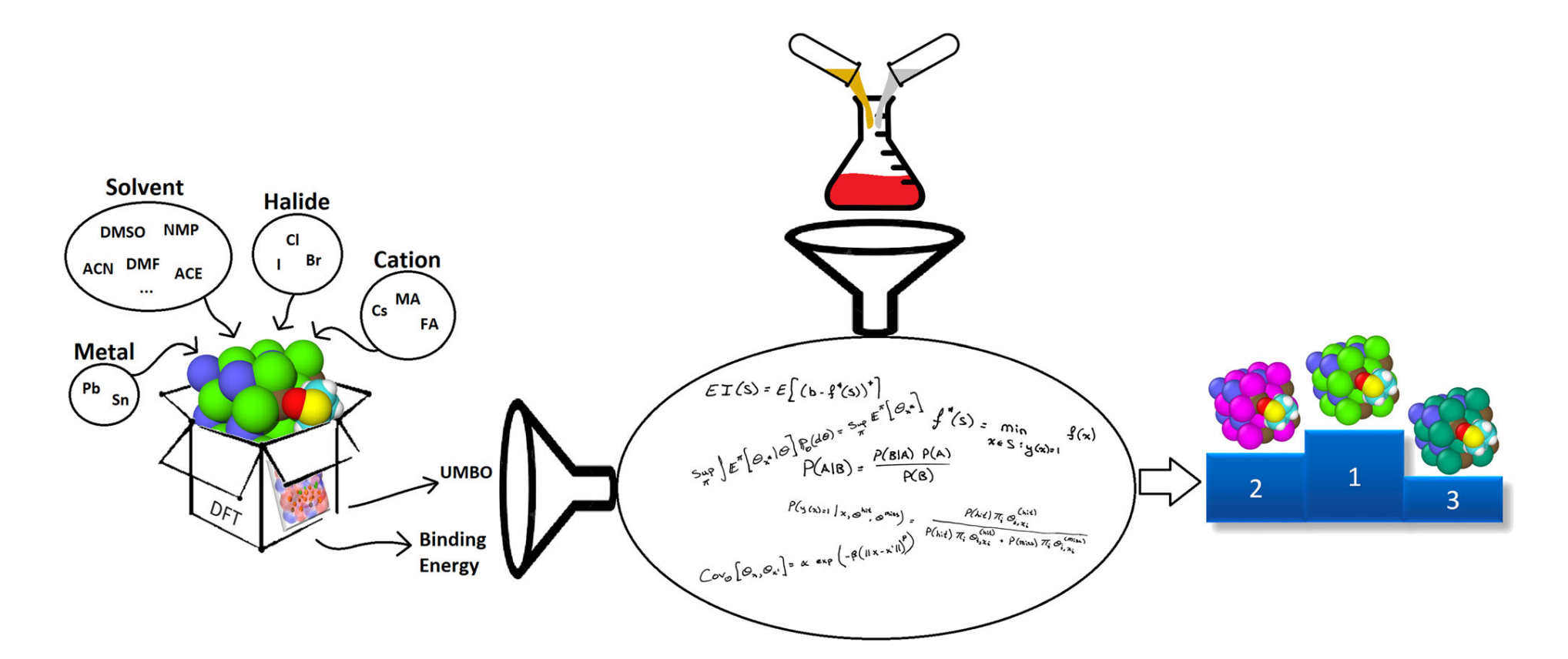 480 possible combinations
Simulations
Predictions
1.   How can we find the components that maximize the intermolecular binding energy?
2.   Can we use inaccurate but cheap molecular simulations with unknown fidelities?
Herbol, Henry C., et al. "Efficient search of compositional space for hybrid organic–inorganic perovskites via Bayesian optimization." npj Computational Materials 4.1 (2018): 51.
3
Existing technologies
Many recent works inherit KOH’s limitations:
Probabilistic Neural Data Fusion (Pro-NDF)
(1) Can accommodate an arbitrary number of sources
(1) Can only handle 2 sources of data
(2) Non-hierarchical approach
(2) Hierarchical approach
(3) Can learn non-trivial biases, e.g., non-additive
(3) Assume trivial biases, e.g., additive
(4) Can handle categorical data
(4) Can’t handle categorical data
Kennedy, Marc C., and Anthony O'Hagan. "Bayesian calibration of computer models." Journal of the Royal Statistical Society: Series B (Statistical Methodology) 63.3 (2001): 425-464.
4
Convert data fusion to manifold learning
Complex relations are easier to learn in nonlinear manifolds (latent spaces)
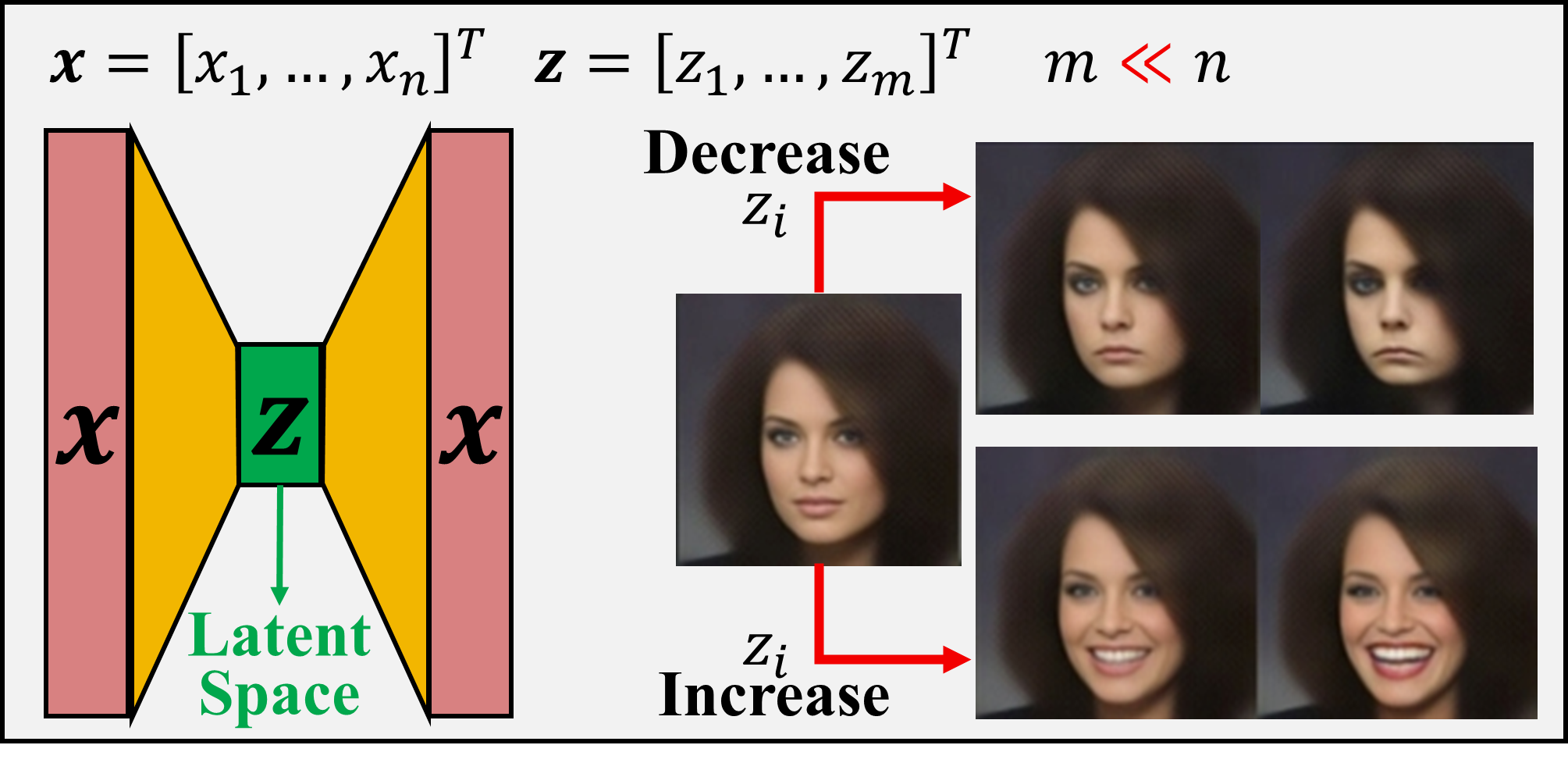 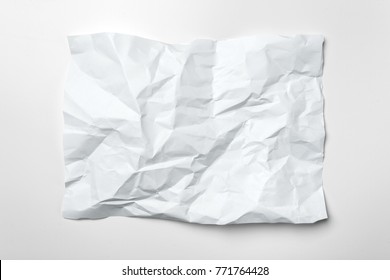 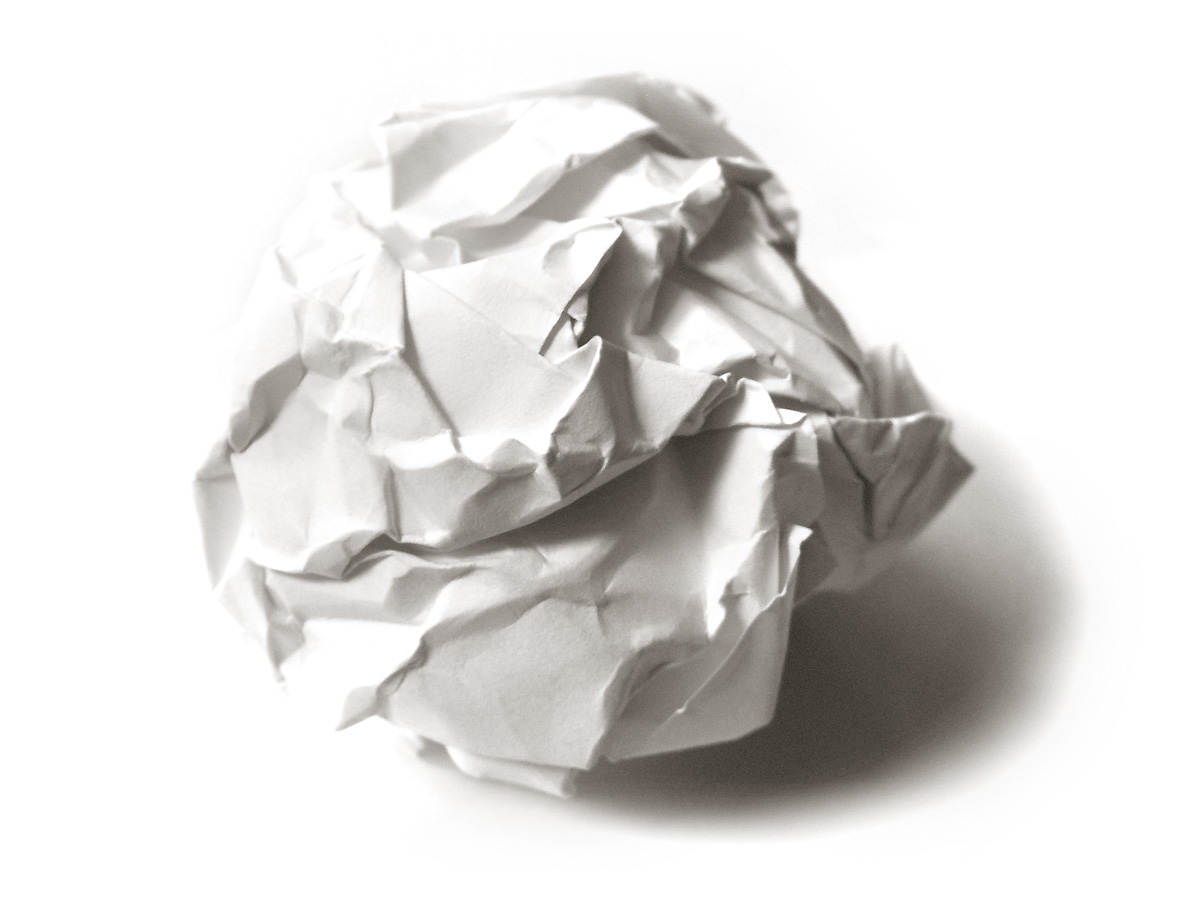 Original space
Latent space
Eweis-Labolle, J., N. Oune, and R. Bostanabad, Data Fusion with Latent Map Gaussian Processes. Journal of Mechanical Design, 2022: p. 1-41.
By employing neural networks, with Pro-NDF we aim to: 
	(1) Convert data fusion to a manifold learning problem
	(2) Capture and decouple various sources of uncertainty, i.e., aleatoric and epistemic
5
Pro-ndf: General overview
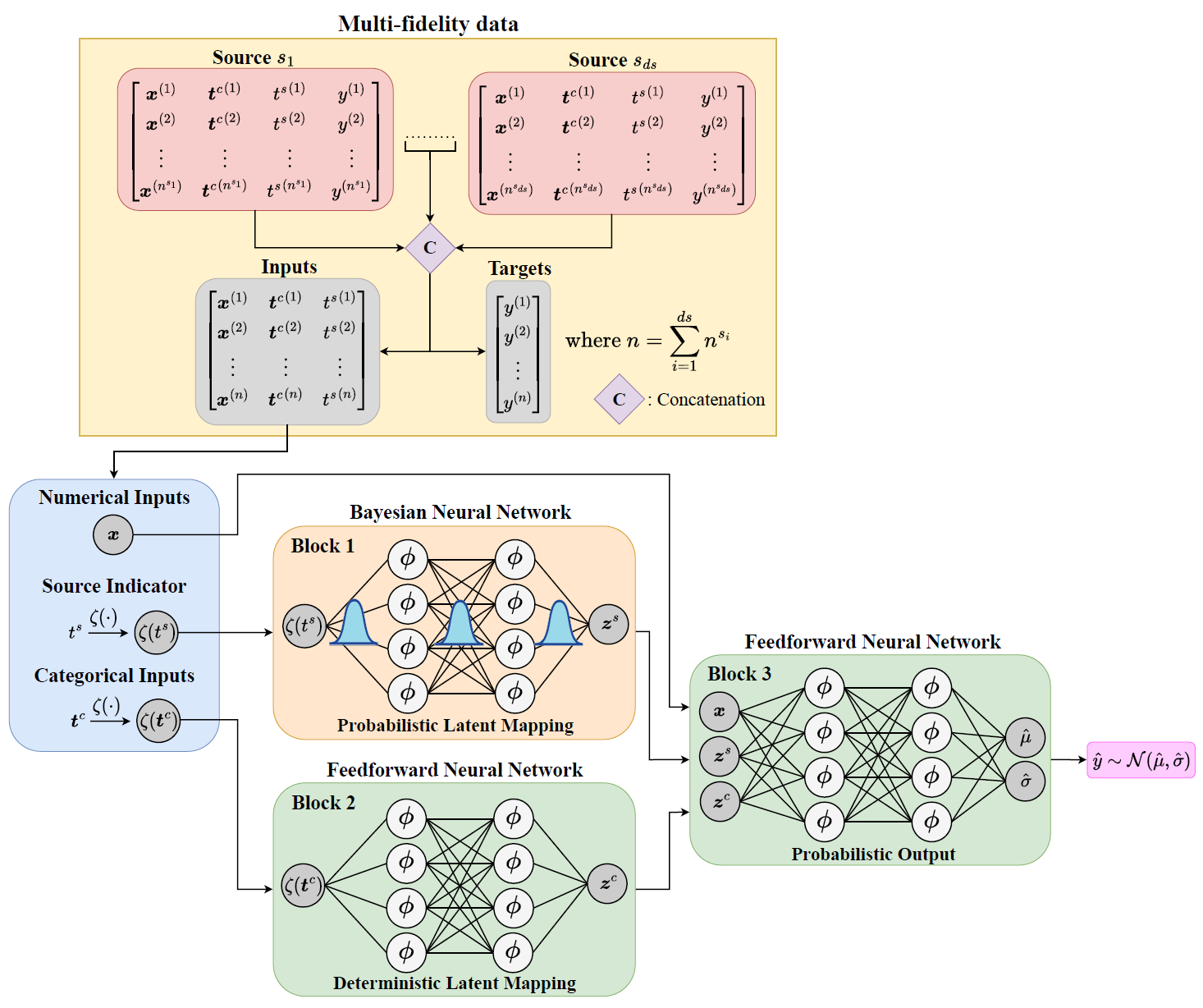 Fuse all multi-fidelity data sets at once
Emulate all data sources
Capture and decouple various sources of uncertainty
Tailored multi-term loss function
Mora, C., Eweis-Labolle, J. T., Johnson, T., Gadde, L., and Bostanabad, R. Probabilistic Neural Data Fusion for Learning from an Arbitrary Number of Multi-fidelity Data Sets. In Computer Methods in Applied Mechanics and Engineering (2023), accepted.
6
Data fusion with pro-ndf: Pre-processing
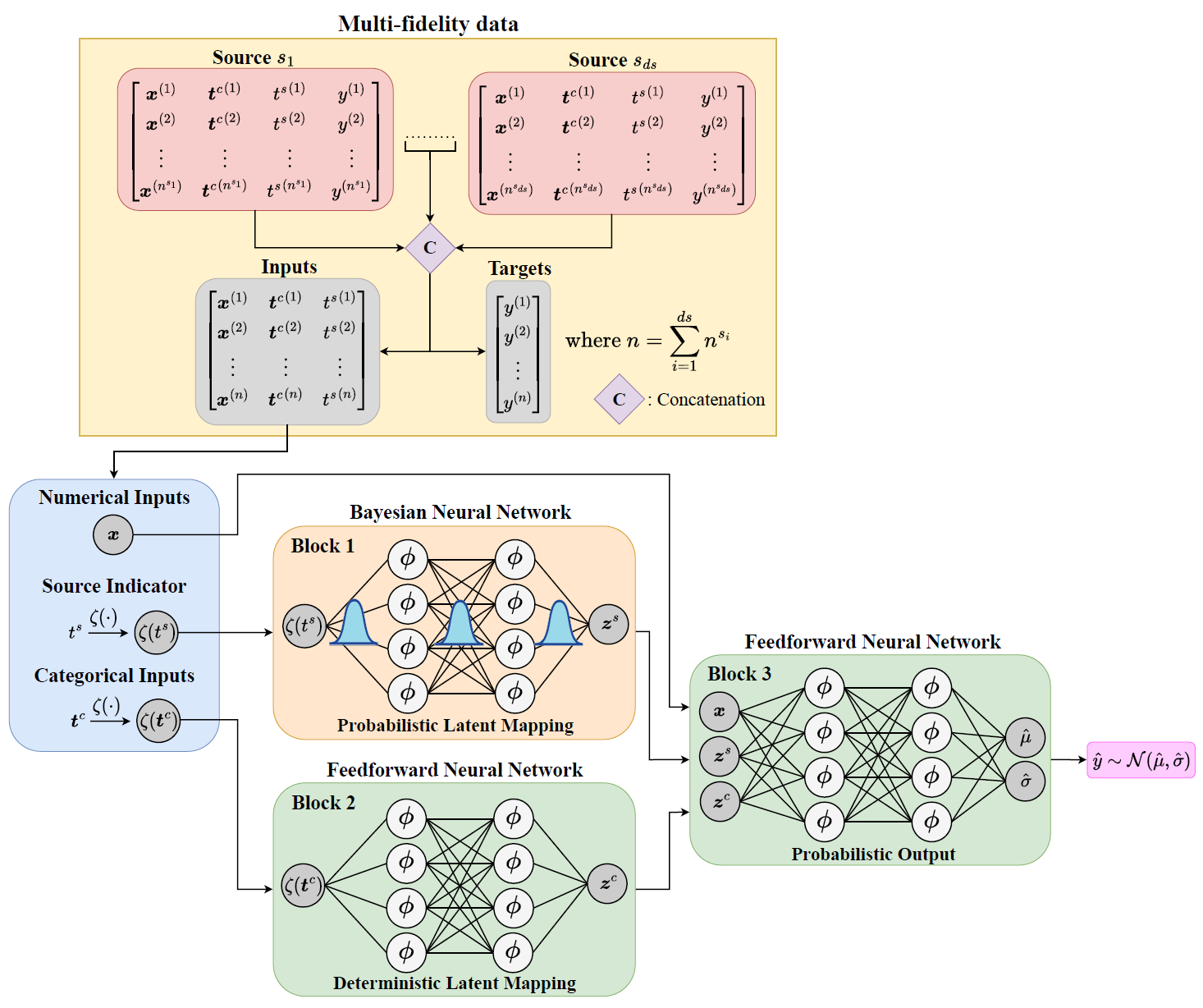 1
Concatenate Datasets
2
Mora, C., Eweis-Labolle, J. T., Johnson, T., Gadde, L., and Bostanabad, R. Probabilistic Neural Data Fusion for Learning from an Arbitrary Number of Multi-fidelity Data Sets. In Computer Methods in Applied Mechanics and Engineering (2023), accepted.
7
Data fusion with pro-ndf: preprocessing (cont.)
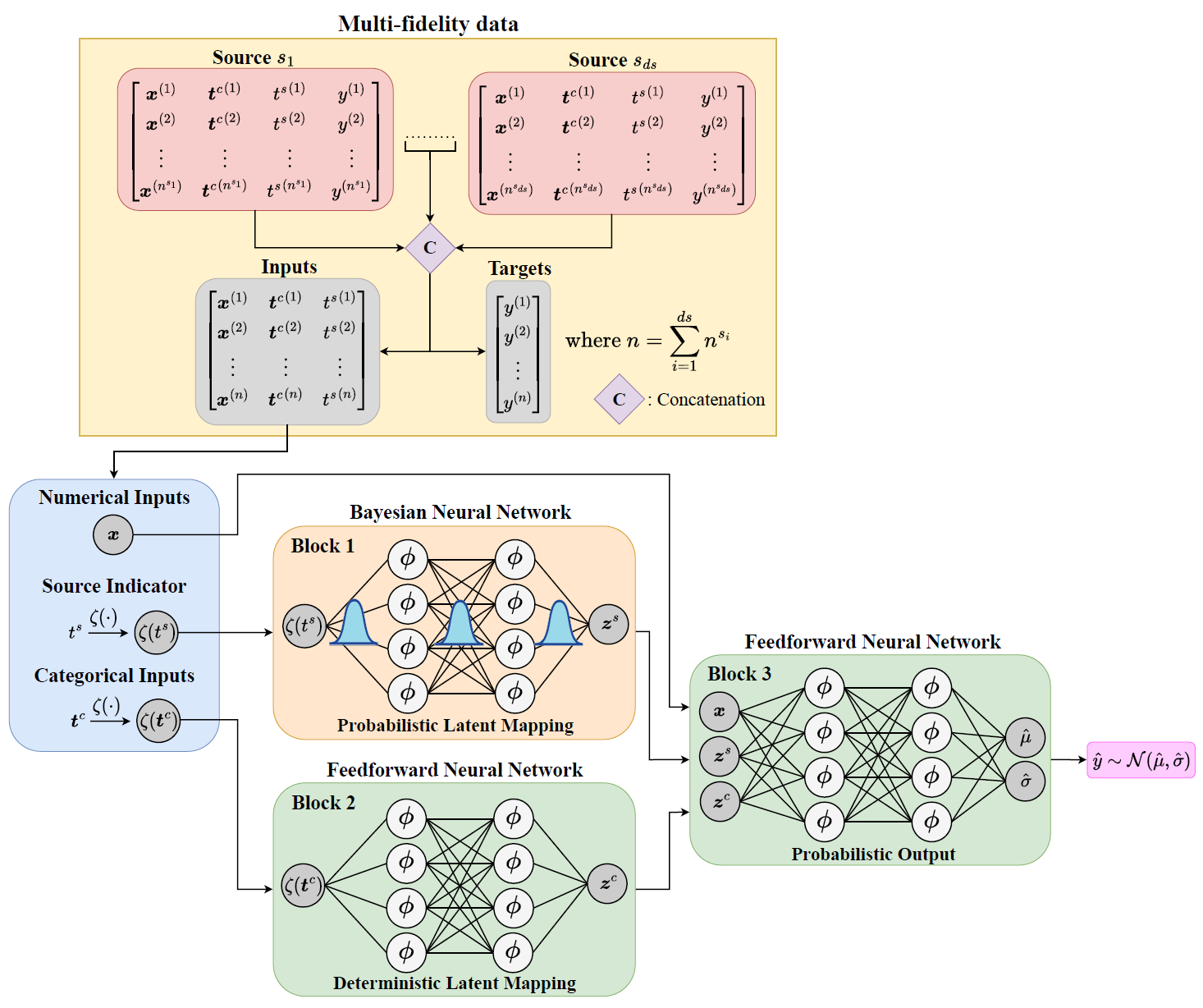 3
Put a Quantitative Prior on Each Combination of Categorical Variables and on Each Data Source Index
Mora, C., Eweis-Labolle, J. T., Johnson, T., Gadde, L., and Bostanabad, R. Probabilistic Neural Data Fusion for Learning from an Arbitrary Number of Multi-fidelity Data Sets. In Computer Methods in Applied Mechanics and Engineering (2023), accepted.
8
Data fusion with pro-ndF: architecture
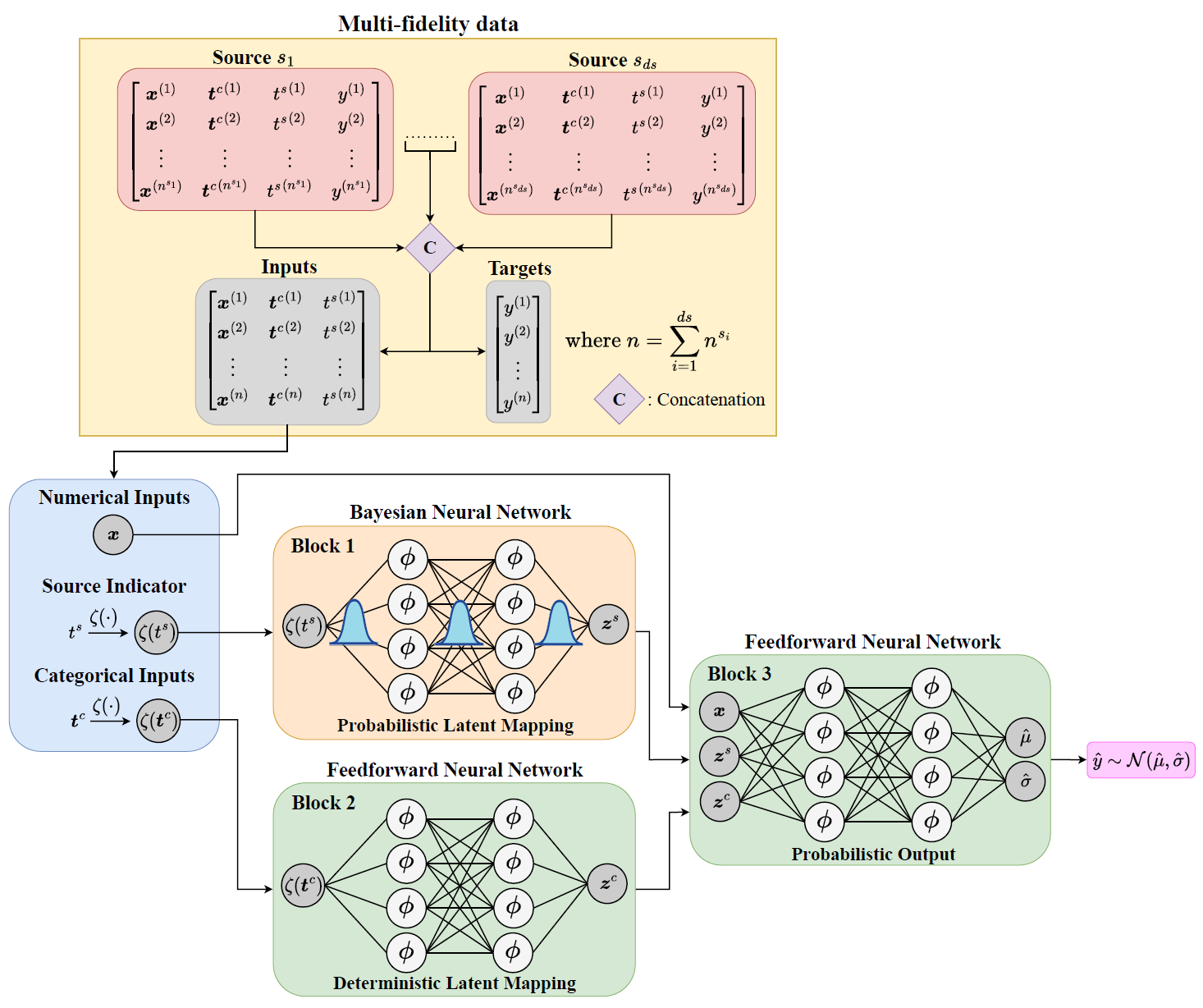 Fit Pro-NDF to ALL data
4
Mora, C., Eweis-Labolle, J. T., Johnson, T., Gadde, L., and Bostanabad, R. Probabilistic Neural Data Fusion for Learning from an Arbitrary Number of Multi-fidelity Data Sets. In Computer Methods in Applied Mechanics and Engineering (2023), accepted.
9
Data fusion with pro-ndf: Loss function
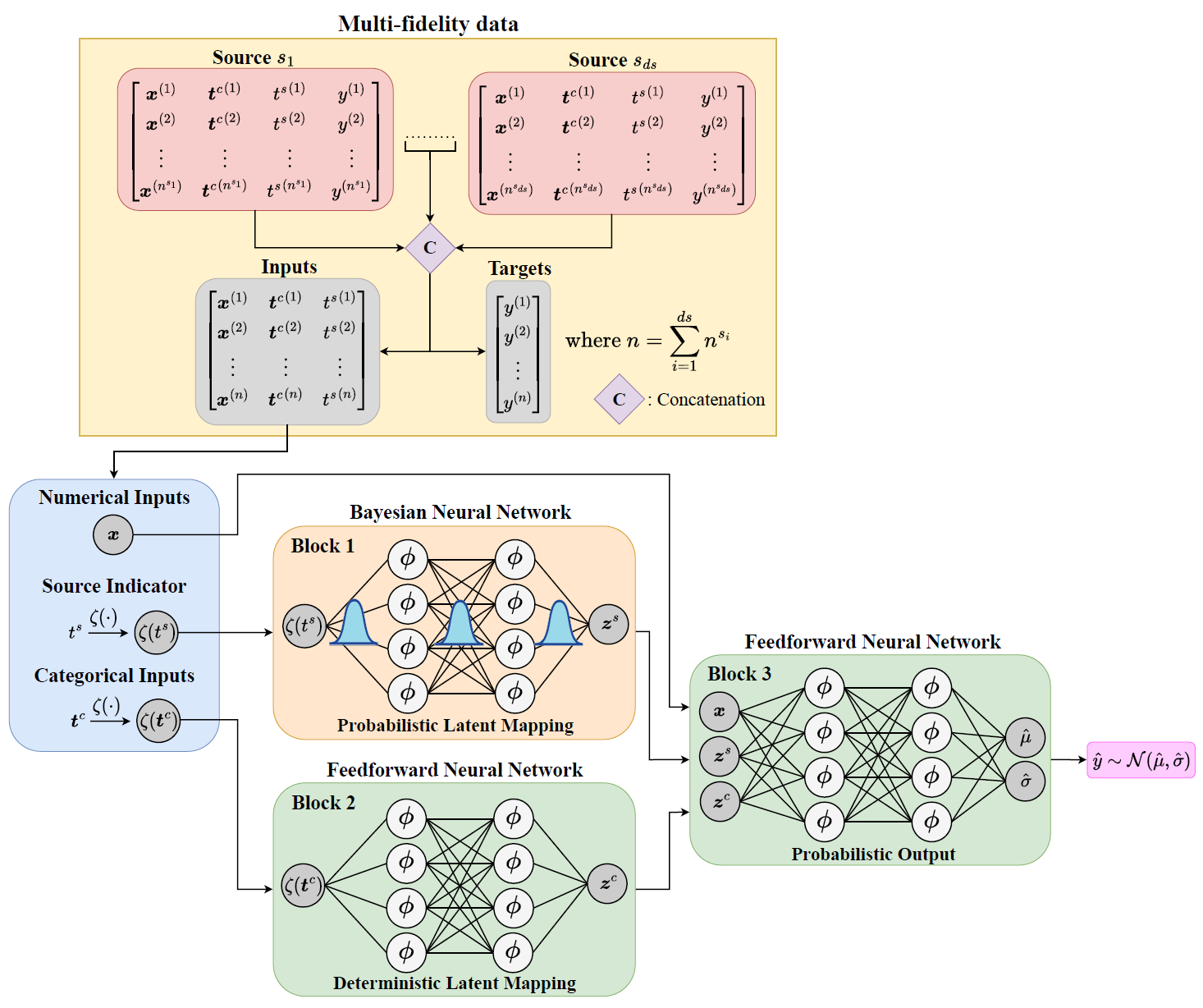 Multi-term loss function:
Negative log-likelihood:
KL divergence:
Interval score:
L2 regularization:
Mora, C., Eweis-Labolle, J. T., Johnson, T., Gadde, L., and Bostanabad, R. Probabilistic Neural Data Fusion for Learning from an Arbitrary Number of Multi-fidelity Data Sets. In Computer Methods in Applied Mechanics and Engineering (2023), accepted.
10
Expected results in a glance
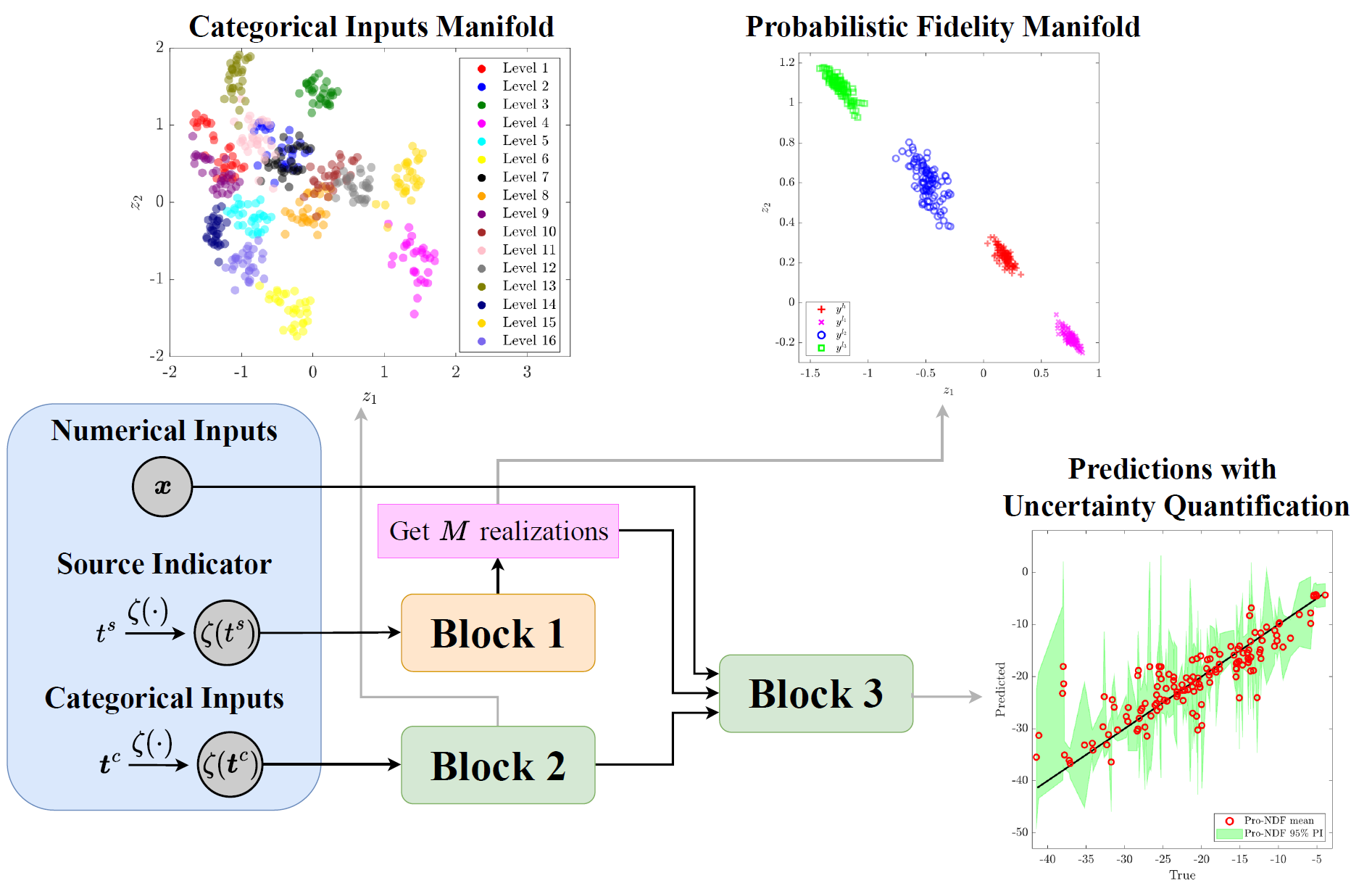 3
2
1 HF and 3 LF data sources with unknown fidelity levels
Numerical and categorical inputs
1
Mora, C., Eweis-Labolle, J. T., Johnson, T., Gadde, L., and Bostanabad, R. Probabilistic Neural Data Fusion for Learning from an Arbitrary Number of Multi-fidelity Data Sets. In Computer Methods in Applied Mechanics and Engineering (2023), accepted.
11
Why should this work?
In particular…

	Why are we converting data fusion to a manifold learning problem?
Mora, C., Eweis-Labolle, J. T., Johnson, T., Gadde, L., and Bostanabad, R. Probabilistic Neural Data Fusion for Learning from an Arbitrary Number of Multi-fidelity Data Sets. In Computer Methods in Applied Mechanics and Engineering (2023), accepted.
12
Why convert df to manifold learning?
Learned 2D latent space
Learned maps by Pro-NDF
Probabilistically learn biases of the LF sources in a separate 2D fidelity manifold
Data fusion via Pro-NDF:
13
engineering application 1: dns-rom
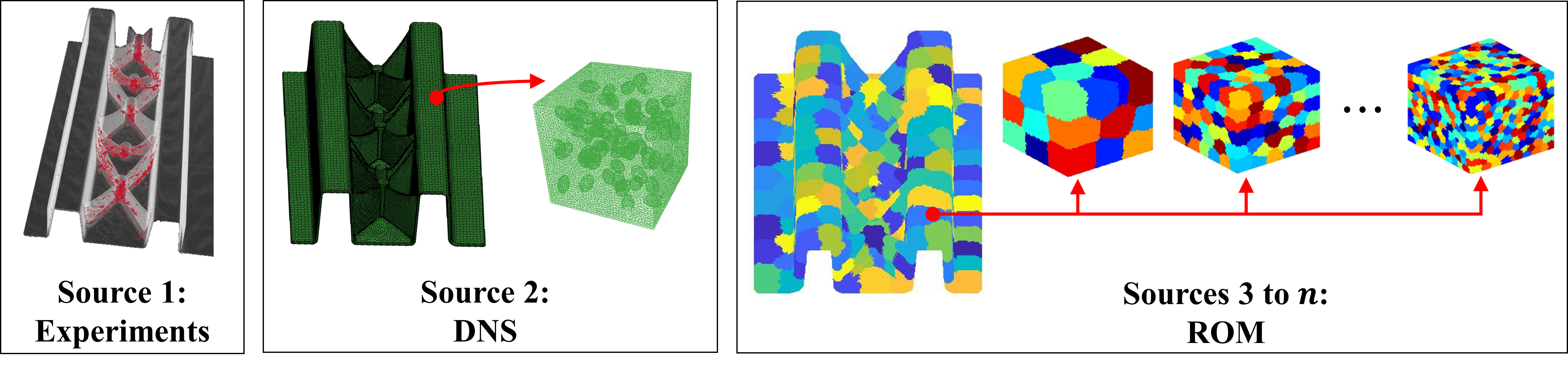 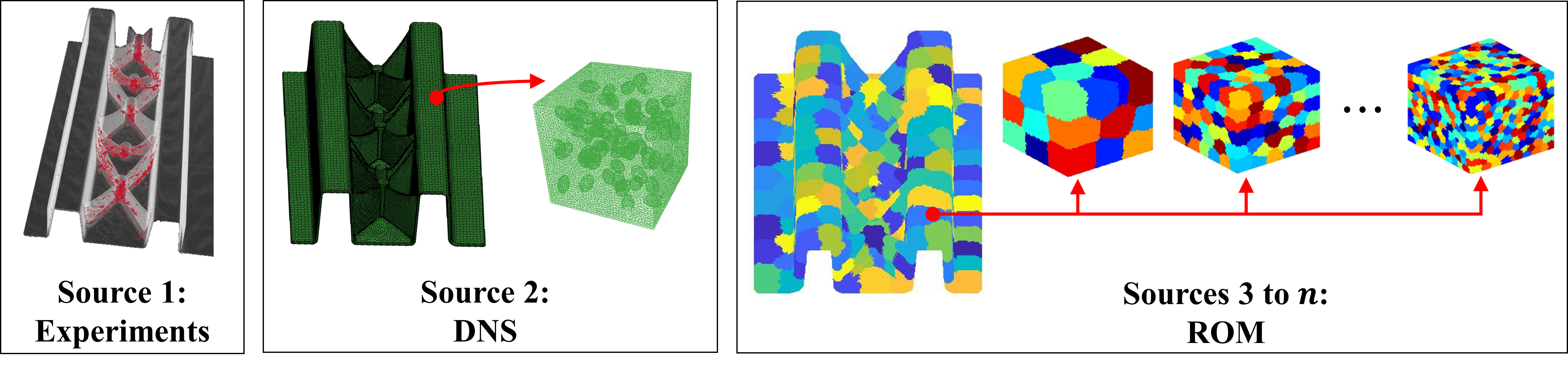 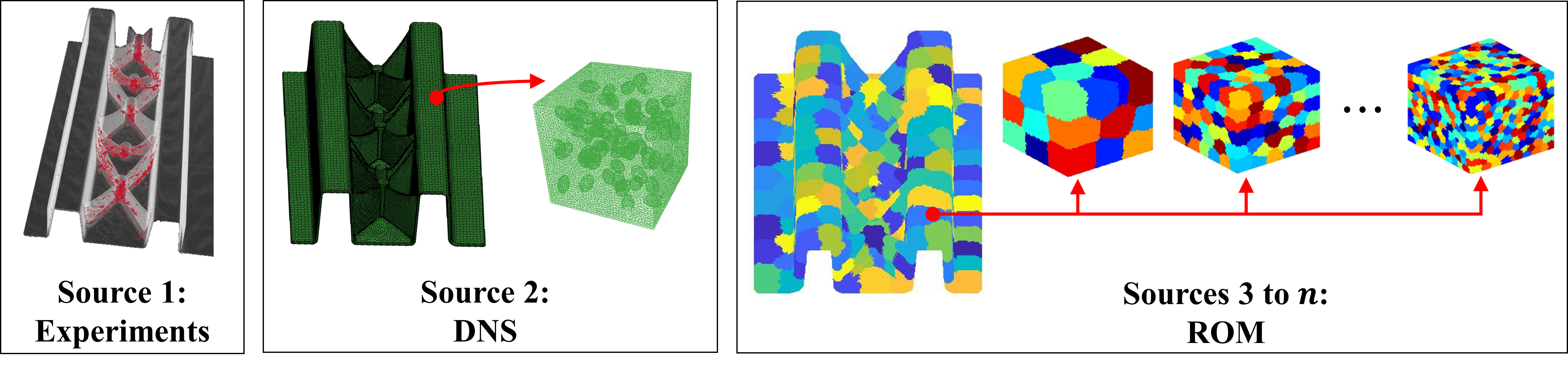 Cost, accuracy
Source 1:DNS
Deng, S., Mora, C., Apelian, D., & Bostanabad, R. (2023). Data-Driven Calibration of Multifidelity Multiscale Fracture Models Via Latent Map Gaussian Process. Journal of Mechanical Design, 145(1), 011705.
14
DNS-ROM: results
HF Predictions VS Test values:
Probabilistic fidelity manifold:
Comparison against other data fusion approaches:
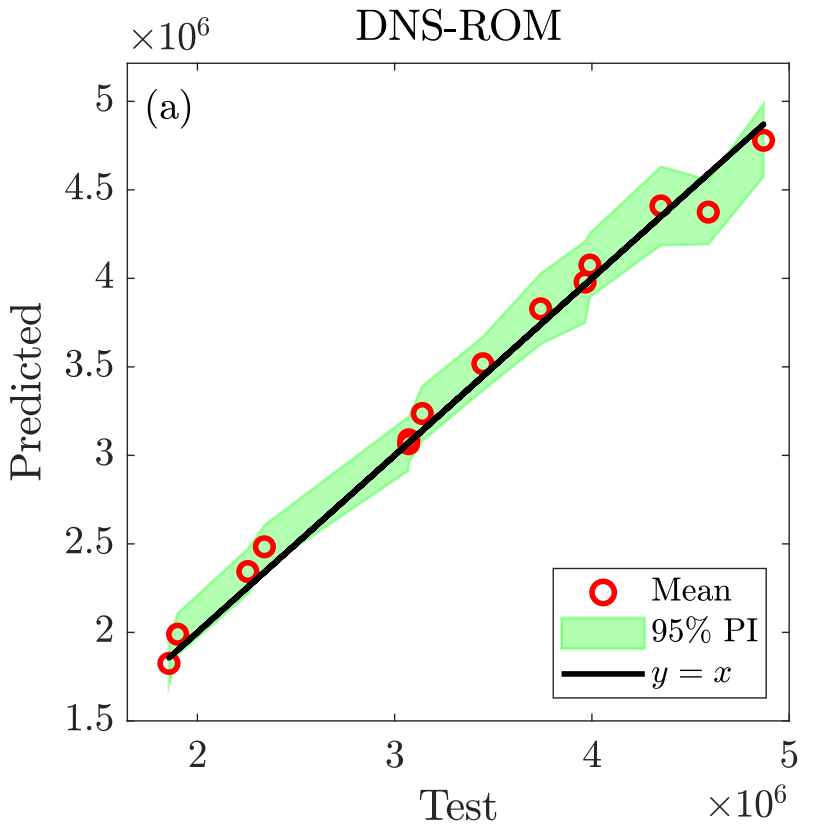 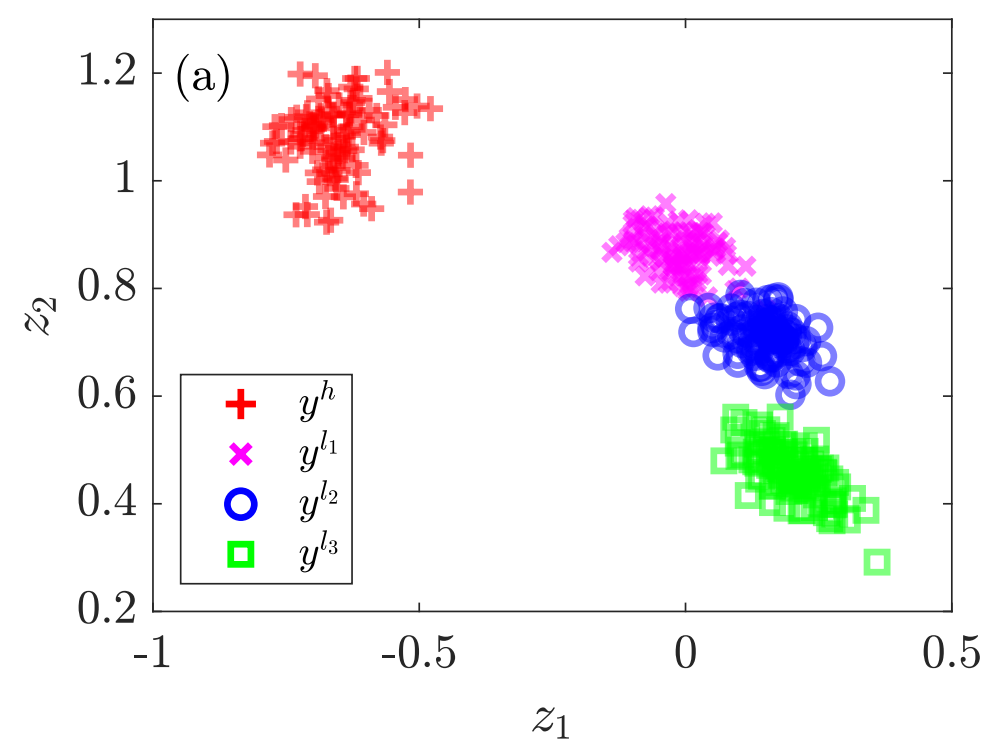 DNS
NRMSE and NIS is lower than competing methods
Usefulness of the learned manifold
Mora, C., Eweis-Labolle, J. T., Johnson, T., Gadde, L., and Bostanabad, R. Probabilistic Neural Data Fusion for Learning from an Arbitrary Number of Multi-fidelity Data Sets. In Computer Methods in Applied Mechanics and Engineering (2023), accepted.
15
engineering application 2: HOIP
480 possible combinations
Experiments
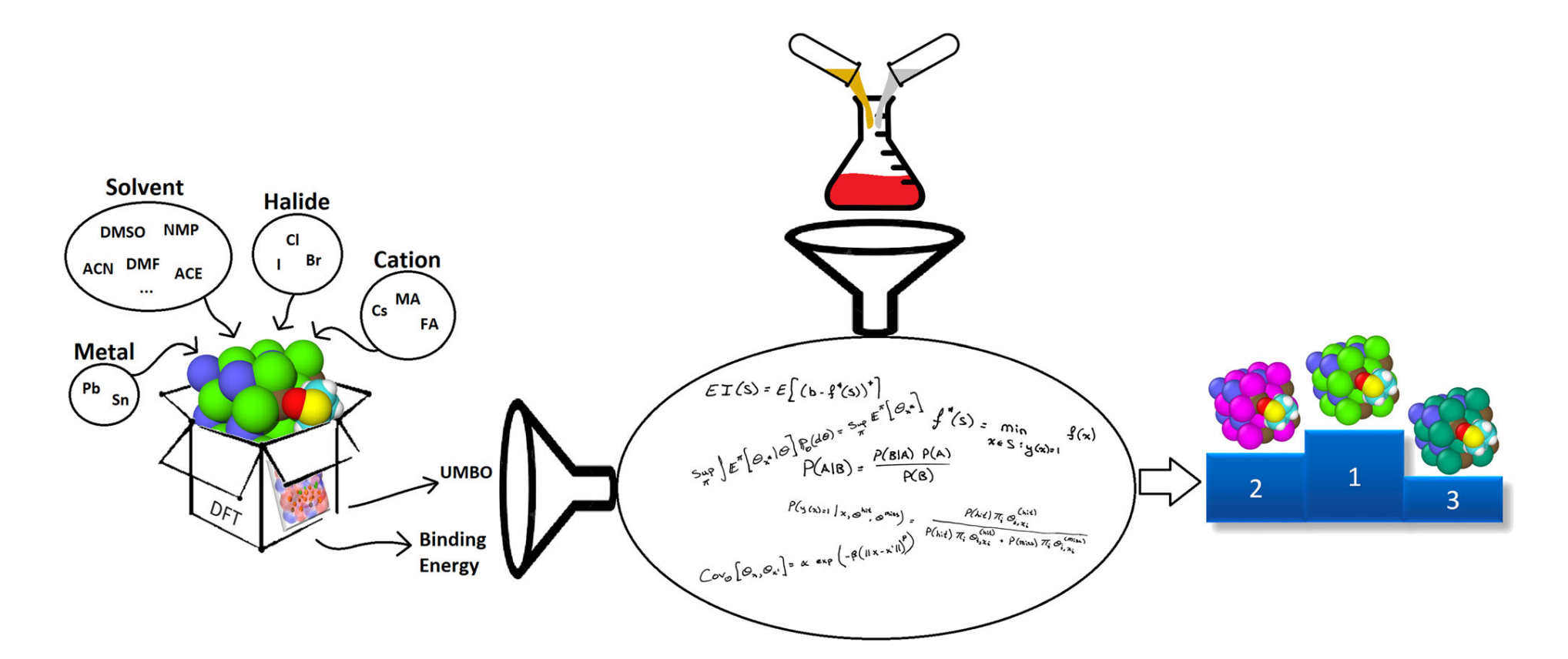 Herbol, Henry C., et al. "Efficient search of compositional space for hybrid organic–inorganic perovskites via Bayesian optimization." npj Computational Materials 4.1 (2018): 51
Simulations
Predictions
16
HOIP: results
HF Predictions VS Test values:
Probabilistic fidelity manifold:
Comparison against other data fusion approaches:
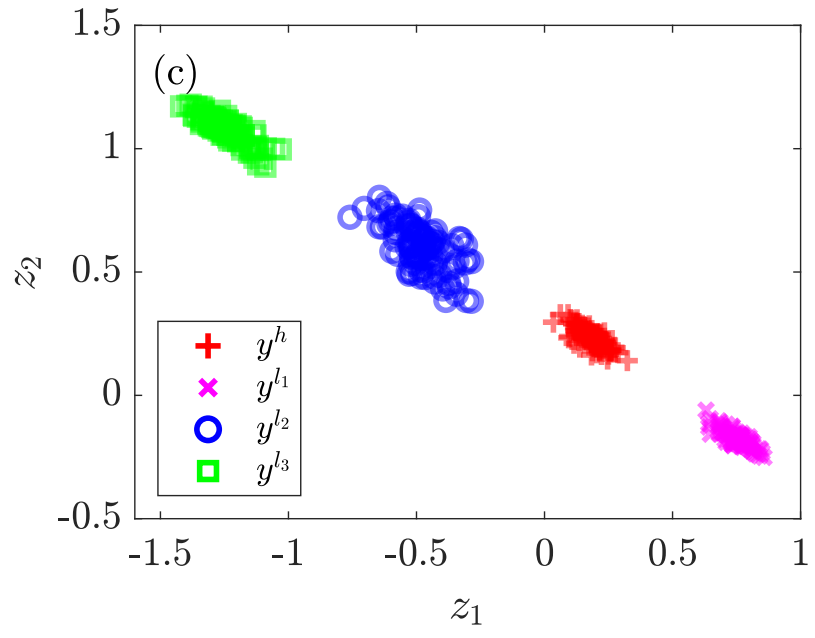 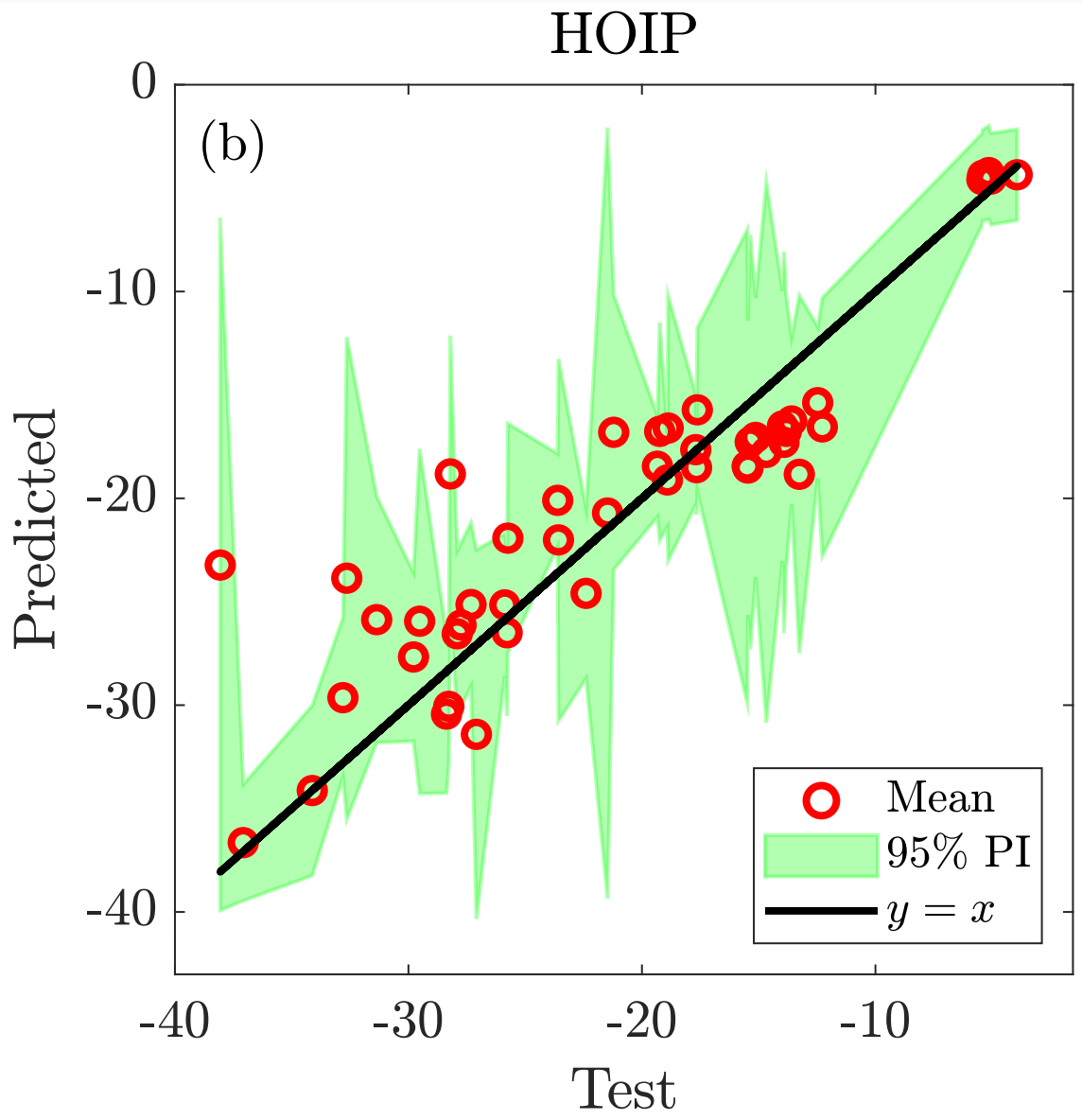 LF3
LF2
HF
LF1
NRMSE and NIS is lower than competing methods
Usefulness of the learned manifolds
Mora, C., Eweis-Labolle, J. T., Johnson, T., Gadde, L., and Bostanabad, R. Probabilistic Neural Data Fusion for Learning from an Arbitrary Number of Multi-fidelity Data Sets. In Computer Methods in Applied Mechanics and Engineering (2023), accepted.
17
HOIP: results (Cont.)
Categorical inputs manifold:
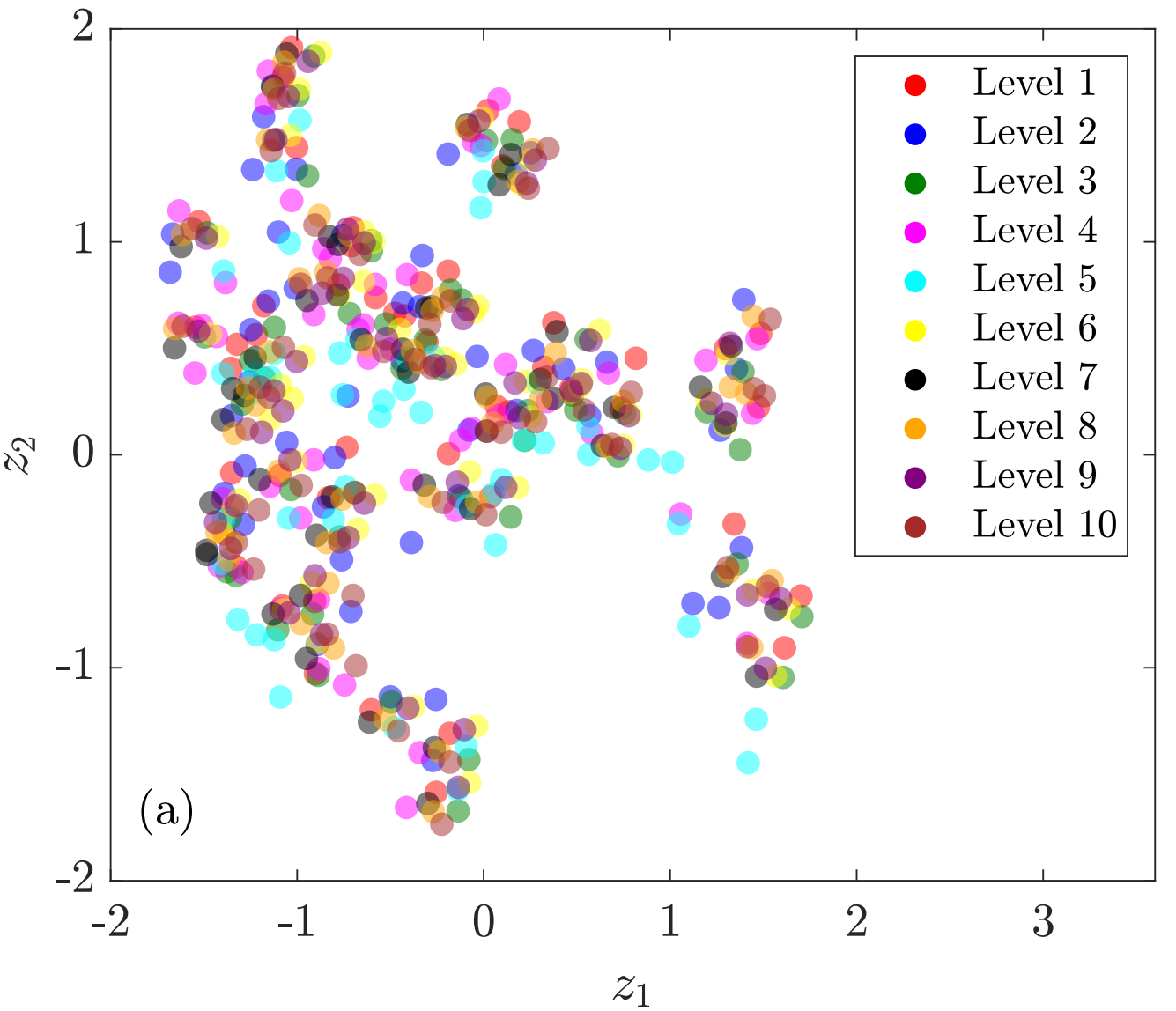 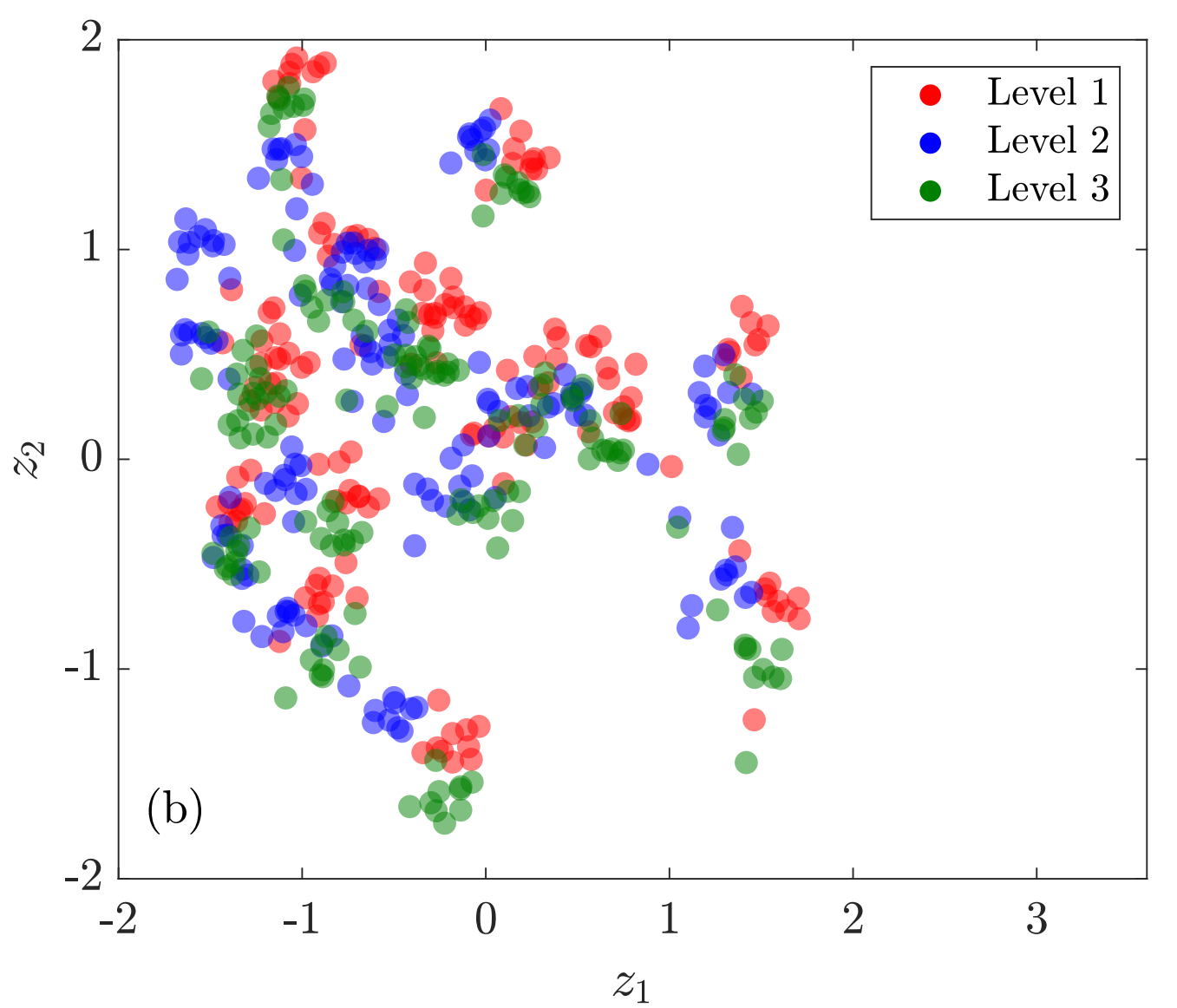 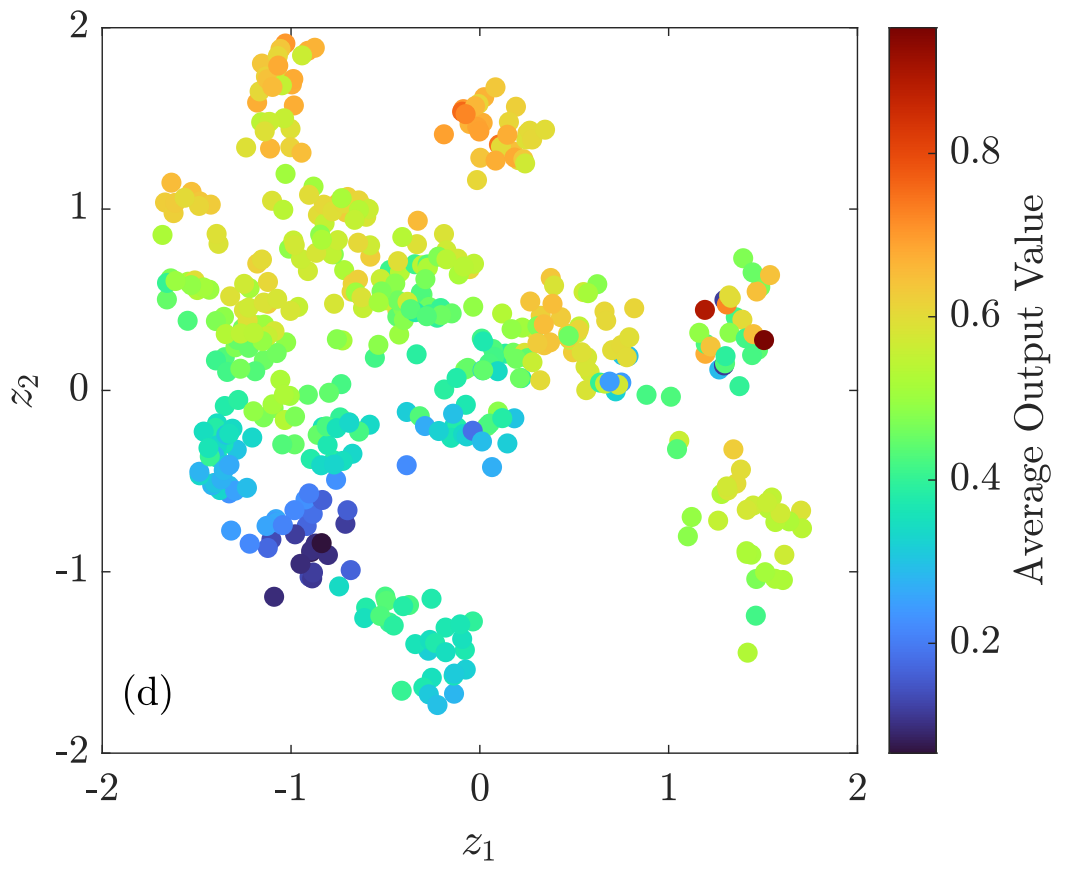 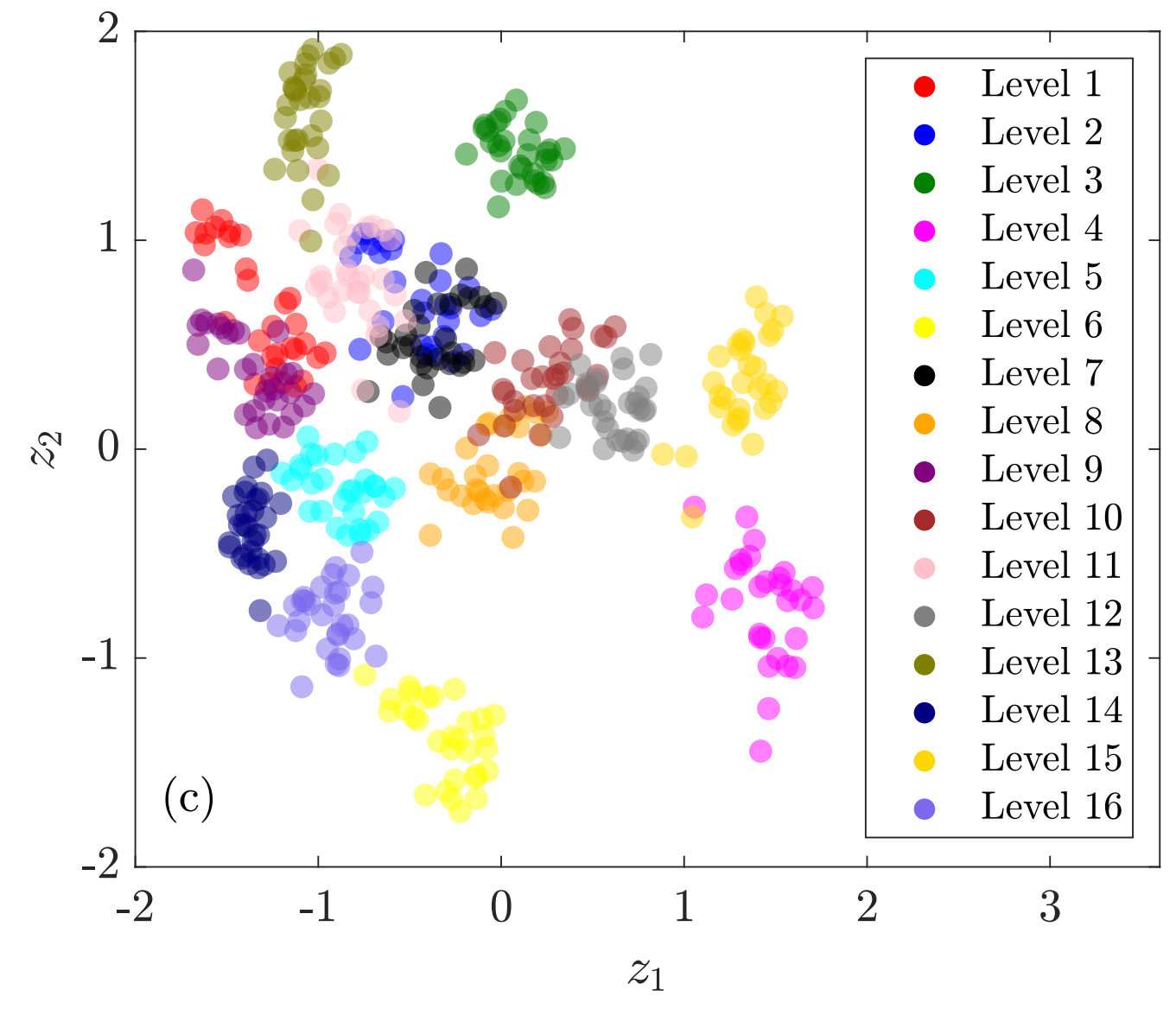 Color-coded based on average output value:
Mora, C., Eweis-Labolle, J. T., Johnson, T., Gadde, L., and Bostanabad, R. Probabilistic Neural Data Fusion for Learning from an Arbitrary Number of Multi-fidelity Data Sets. In Computer Methods in Applied Mechanics and Engineering (2023), accepted.
18
Concluding remarks
Decision-making processes in complex physical systems typically involve:
Scarcity of high-fidelity data
Fusing an arbitrary number sources of information with unknown levels of fidelity and complex relations
Considering various sources of uncertainty due to lack of data, noise, etc.
Handling categorical data
Probabilistic Neural Data Fusion (Pro-NDF)
Code and paper available on arXiv
19
acknowledgment
Collaborators:
Likith Gadde
High School Student
Tyler Johnson
PhD Student
Jonathan Tammer Eweis-Labolle
PhD Student
Funding agencies:
Early Career Faculty grant from NASA’s Space Technology Research Grants Program
National Science Foundation
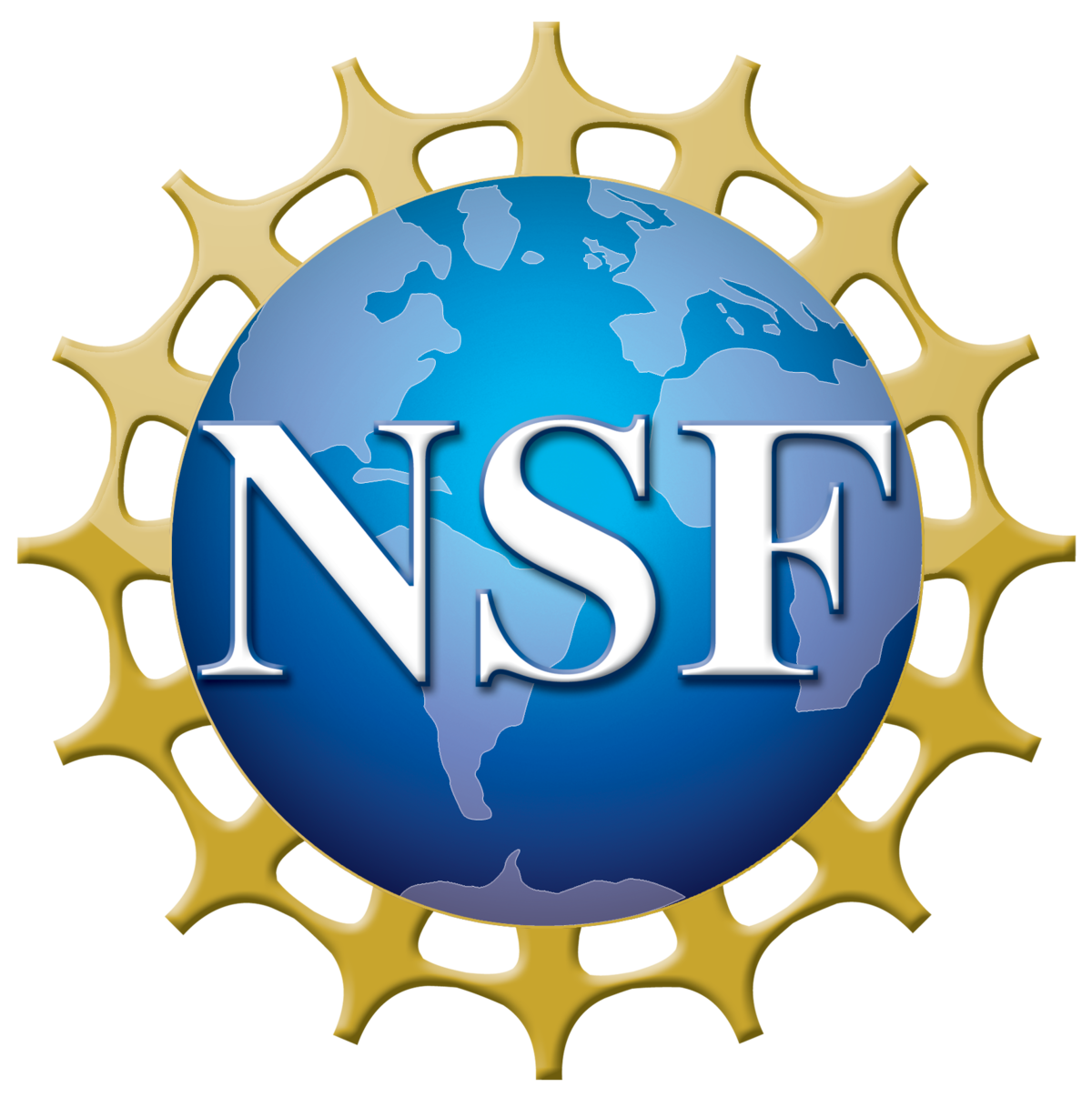 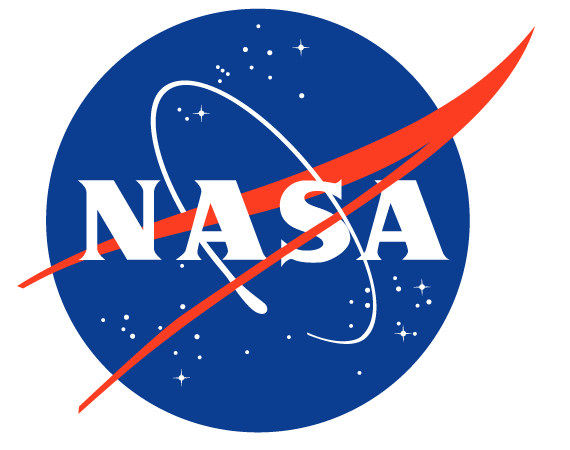 Thank you! Questions?
20